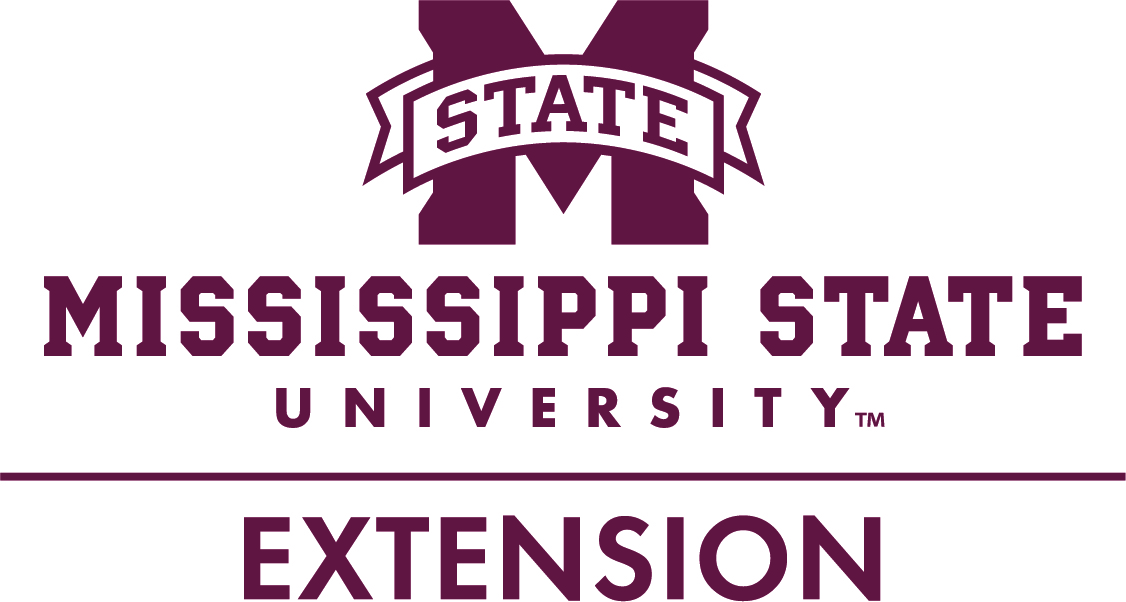 Agriculture
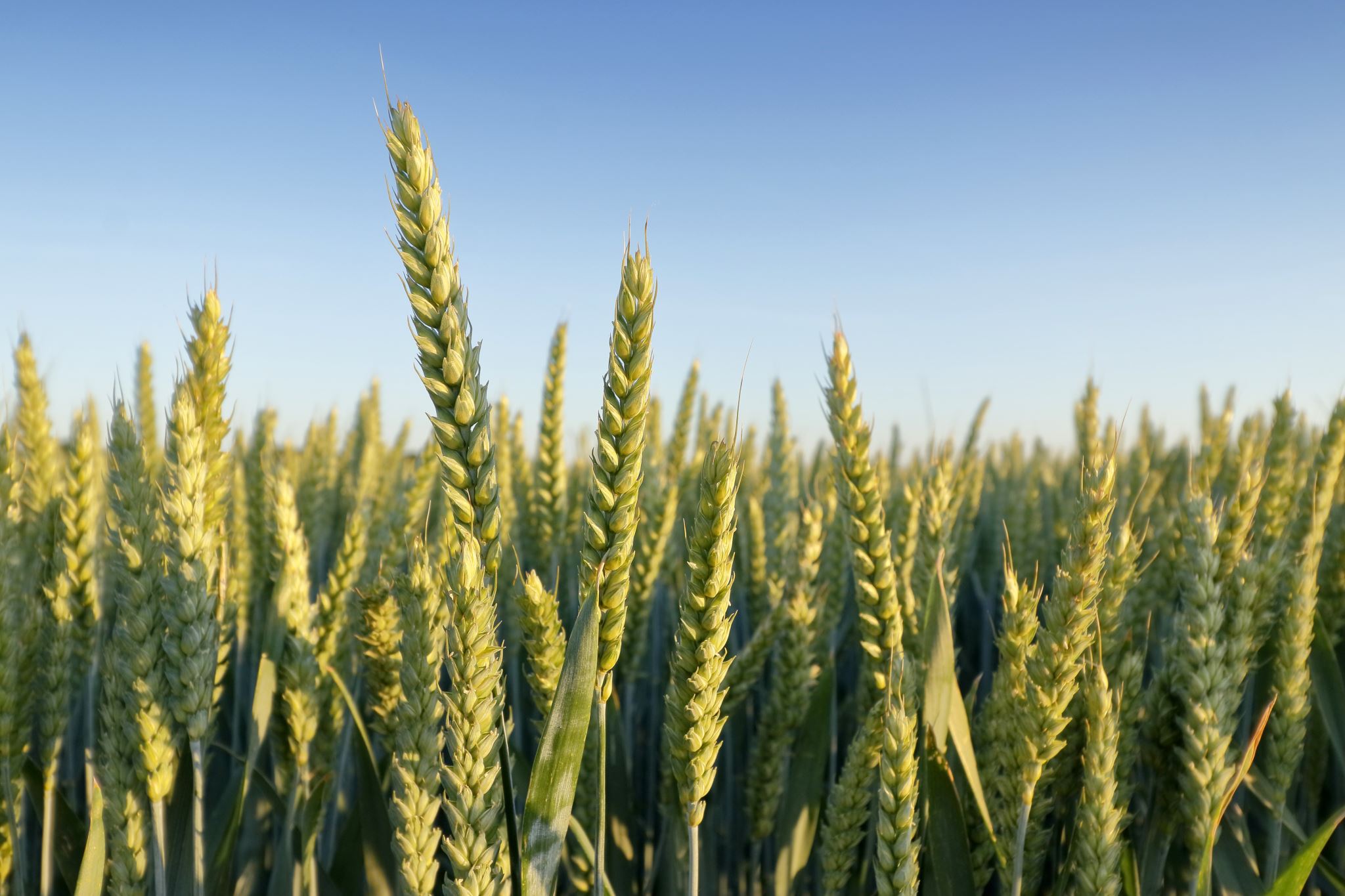 Introduction
What is agriculture?
What products do we get from agriculture?
Is agriculture important to your everyday life? Why or why not?
2
What is Agriculture?
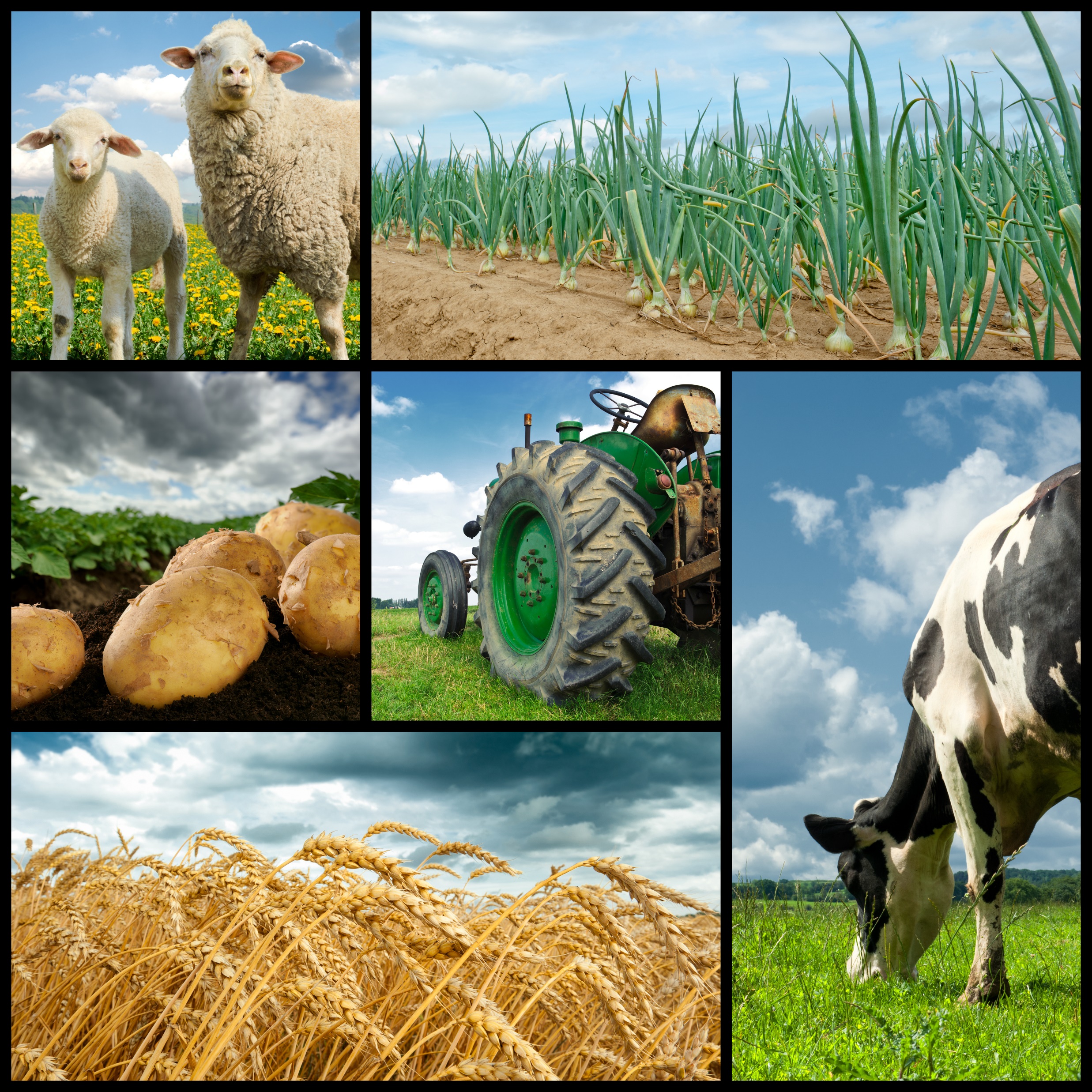 3